５ Guiding Principles
The Pursuit of Peace
The Creation of New Forms of Knowledge
The Nurturing of Well-Rounded Human Beings
Collaboration with the Local, Regional, and International Community
Continuous Self-Development
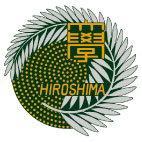 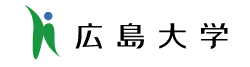 The MOT and Venture Business
Intensive Course of
Prof. Takao Ito, 
Doctor of Economics, PH.D. of Engineering, 
Graduate School of Advanced Science and Engineering, Hiroshima University
E-Mail: itotakao@Hiroshima-u.ac.jp
1
Schedule
2
Topic 6 Stock Control
Agenda
Stock Control and Inventory
Tow Systems in Stock Control
Economic Order Quantity (EOQ)
4
１．Stock Control and Inventory
Inventory Control is the supervision of supply, storage and accessibility of items in order to ensure an adequate supply without excessive oversupply. 
Stock control is defined as "the activity of checking a shop’s stock".
[Speaker Notes: Inventory Control is the supervision of supply, storage and accessibility of items in order to ensure an adequate supply without excessive oversupply. Stock control is defined as "the activity of checking a shop’s stock".[]
Deciding how much stock to keep depends on the size and nature of your business, and the type of stock involved. If you are short of space you may be able to buy stock in bulk and then pay a fee to your supplier to store it, calling it off as and when needed.
[Speaker Notes: Inventory Control is the supervision of supply, storage and accessibility of items in order to ensure an adequate supply without excessive oversupply. Stock control is defined as "the activity of checking a shop’s stock".[]
Keeping little or no stock and negotiating with suppliers to deliver stock as you need it.
Keeping little or no stock and negotiating with suppliers to deliver stock as you need it.
opportunity cost： The cost of an alternative that must be forgone in order to pursue a certain action. Put another way, the benefits you could have received by taking an alternative action.
[Speaker Notes: 機会損失ともいう。財をある目的に用いたために放棄された他の利用方法から得られるであろう利得のうち最大のもの。]
Keeping lots of stock
2．Tow Systems in Stock Control
Fixed order quantity system
Periodic ordering system
Stock Control
the demand=D occurs at a constant rate and that there is no variability in demand. 
the lead time=L is constant.
the holding cost=H is known and fixed
stockout cost=S
unit price=C
2-1 Fixed order quantity system
the system assumes that all the variables occur at a constant rate and their values are known with certainty. 
Although these assumptions are not realistic the model is highly robust and provides excellent results despite these assumptions.
Fixed order quantity system
Stock
Certain Level
Time
0
2-2 Fixed Periodic ordering system
It is an inventory control method where orders are periodically placed, but the order quantity is different every time, and is also called Fixed Period Deficit Ordering System.
Fixed Periodic ordering system
An order is periodically placed.
The order quantity is different every time.
Even relatively large fluctuations in demand can be handled properly.
Even seasonal variation can be handled modestly.
The inventory volume can be reduced compared with ordering point system.

* A-group items are usually best for this method.

* Longer lead time is acceptable.

* Longer time for paperwork is needed.

Every order quantity in their method is obtained by the following formula.
Periodic ordering system
Stock
0
March 1st
April 1st
May 1st
June 1st
July 1st
How many to order?
Total demand in the lead time：LD
Case 1: the demand occurs at a constant rate its values is known with certainty
Total demand per month D＝600 pcs
Lead time L＝10 days
Stock
0
June 1st
June 10th
Case 1: the demand occurs at a constant rate its values is known with certainty
Total demand per month D＝600 pcs
Lead time L＝10 days
Stock
0
June 1st
June 10th
Case 2: orders are periodically placed, but the order quantity is different every time
Demand per month=
Lead time=L
Initial stock =
The central limit theorem states that under certain (fairly common) conditions, the demand will have an approximately normal distribution.
Lead time=L
Order quantity
Normal distribution
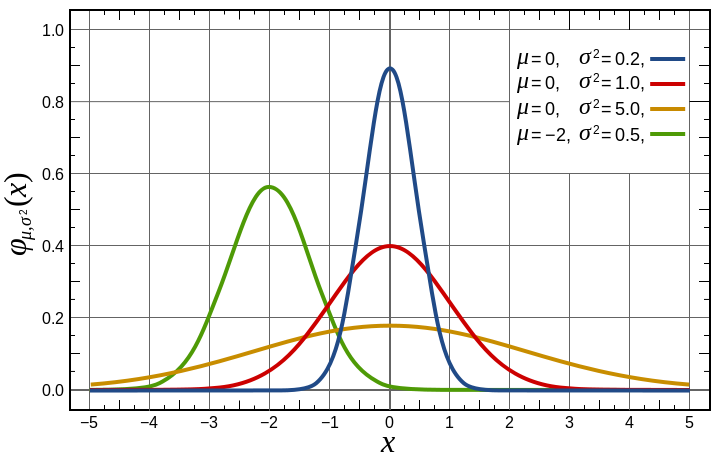 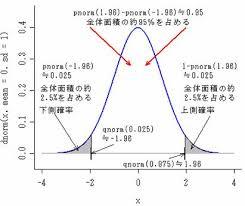 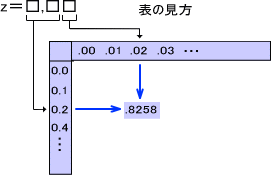 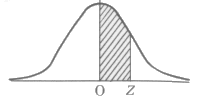 Order quantity
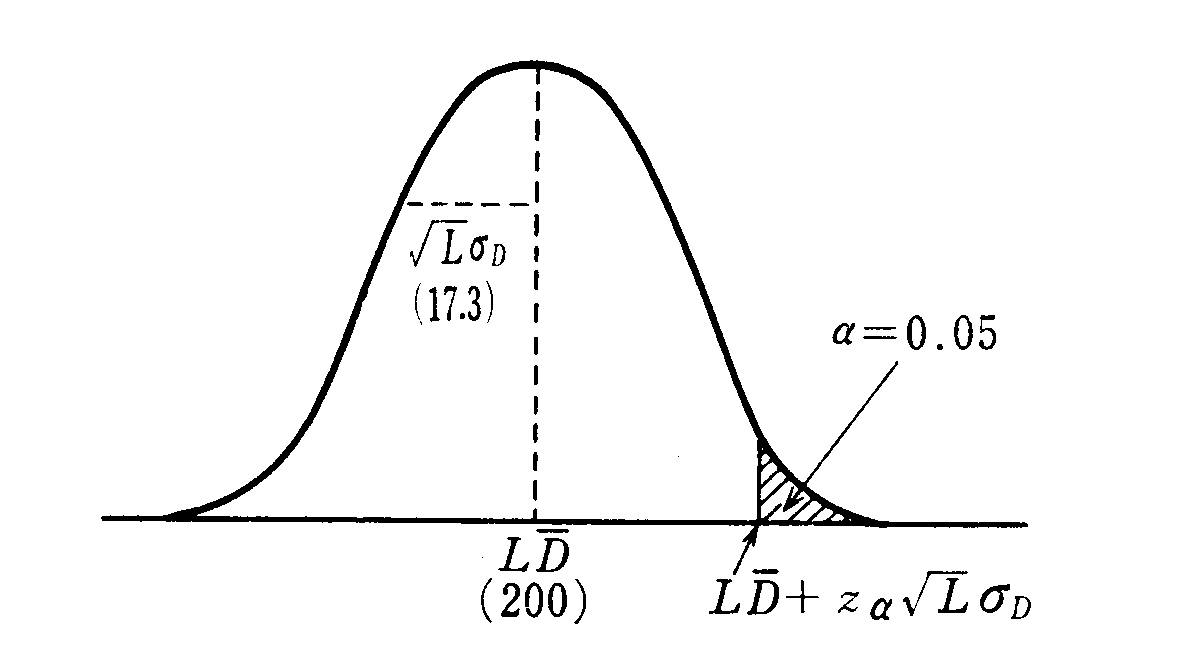 3．Economic Order Quantity (EOQ)
The value of the average stockholding = (Q/2 x item cost/value) where Q is the order quantity. The holding cost/unit (Ch) is derived from the average inventory value) multiplied by the cost of carrying the item over the period (one year) expressed as a % of the item cost/value.
Optimizing Economic Order Quantity (EOQ)
Ch is the holding cost per unit. It is also called carrying costs. Q is the order quantity
Order cost (Co) is derived from the number of orders placed (D/Q - demand p.a. divided by order quantity) multiplied by the cost of placing an order.
Co……ordering cost 
D…… demand per year
Q …… order quantity
Total cost=Holding cost + Order cost
[Speaker Notes: differential calculus]
Case 3
As an example, in a company where order cost is estimated at $10 and with a holding cost of 25% of item value if annual demand is 1000 units at a supply price of $36. Calculate the EOQ.
Answer
the EOQ is 48 units
Exercise：EOQ
In a company where the total demand each year is 7,200 pcs, and ordering cost is estimated at 2,000 Japanese Yen. The EOQ is 400 pcs. Calculate the holding cost per unit each year.
Exercise：EOQ
In a company where the total demand each year is 7,200 pcs, and ordering cost is estimated at 2,000 Japanese Yen. The EOQ is 400 pcs. Calculate the holding cost per unit each year.
Less CH more EOQ
Thank you for your attention!